Oxford2017.05.07-19
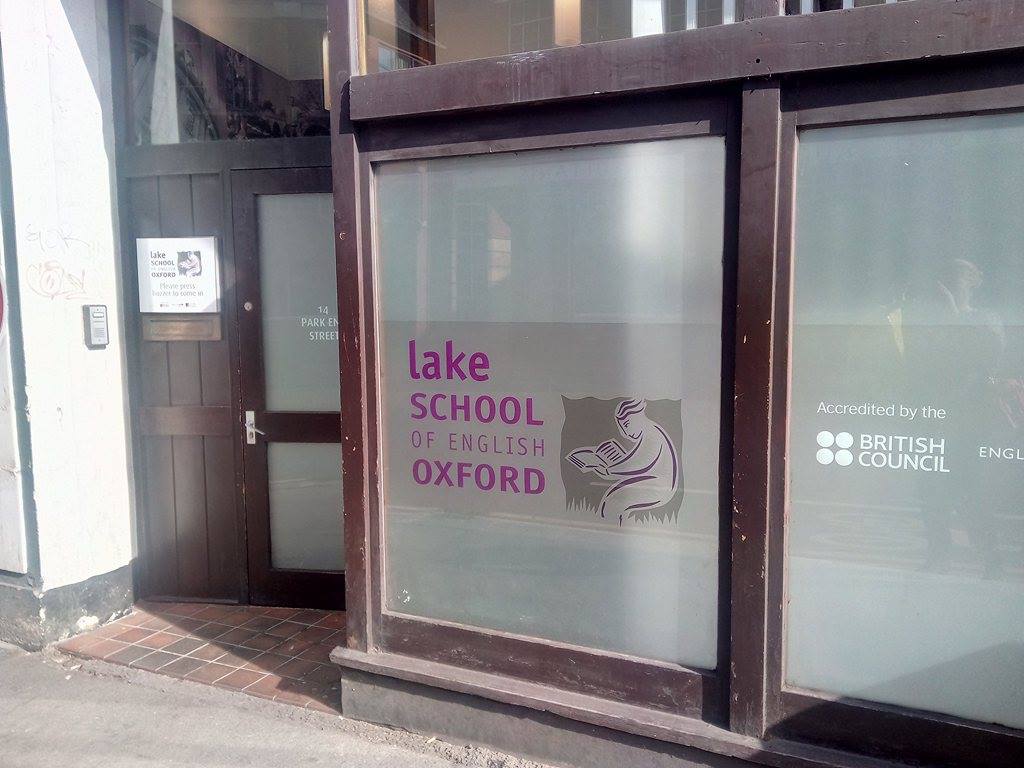 My home
The  River Thames
Lake School of Oxford
Classmates
During lesson
Our teacher,Lucy Holmes
My certificate &       methodology what I’ve learned
Using images & working with texts
Teaching phrasal verbs by act it out                        & Euphemism
Teaching idioms
Dictogloss by gap filling                    „The great white shark”                       (200- kg fibreglass)
Teaching pronouncation                           „da da language”
Social events: Visit a local secondary school                             „Oxford Spires”
Multicultural school: Indian,Chinese,Arabic
Mathematics
Blenheim Palace in Woodstock                            (1705-1722)
Visiting London:Big Ben
London Eye  & Trafalgar Square,Nelson’s Coloumn
Good bye Oxford